Figure 3. Fitted responses averaged across all subjects showing a simple plot of mean (fitted) response against ...
Cereb Cortex, Volume 15, Issue 11, November 2005, Pages 1723–1735, https://doi.org/10.1093/cercor/bhi049
The content of this slide may be subject to copyright: please see the slide notes for details.
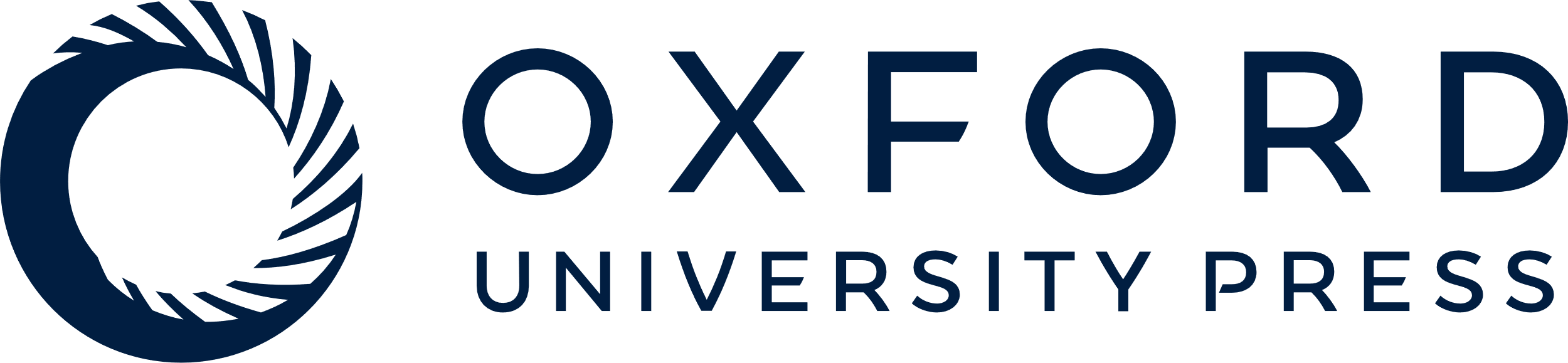 [Speaker Notes: Figure 3. Fitted responses averaged across all subjects showing a simple plot of mean (fitted) response against peristimulus time (PST) at activation peaks for the competition versus control and competition versus repetition contrasts. Note: The fitted response is not corrected for confounds (global flow and high pass filtering). Individual (adjusted) data were not available in all conditions at these peaks. Also shown are plots of raw parameter estimates (plus standard error to indicate variability in response across individuals) in the three conditions.


Unless provided in the caption above, the following copyright applies to the content of this slide: © The Author 2005. Published by Oxford University Press. All rights reserved. For permissions, please e-mail: journals.permissions@oupjournals.org]